ان يتعرف الطالب علي ادوات تشتيل البذور
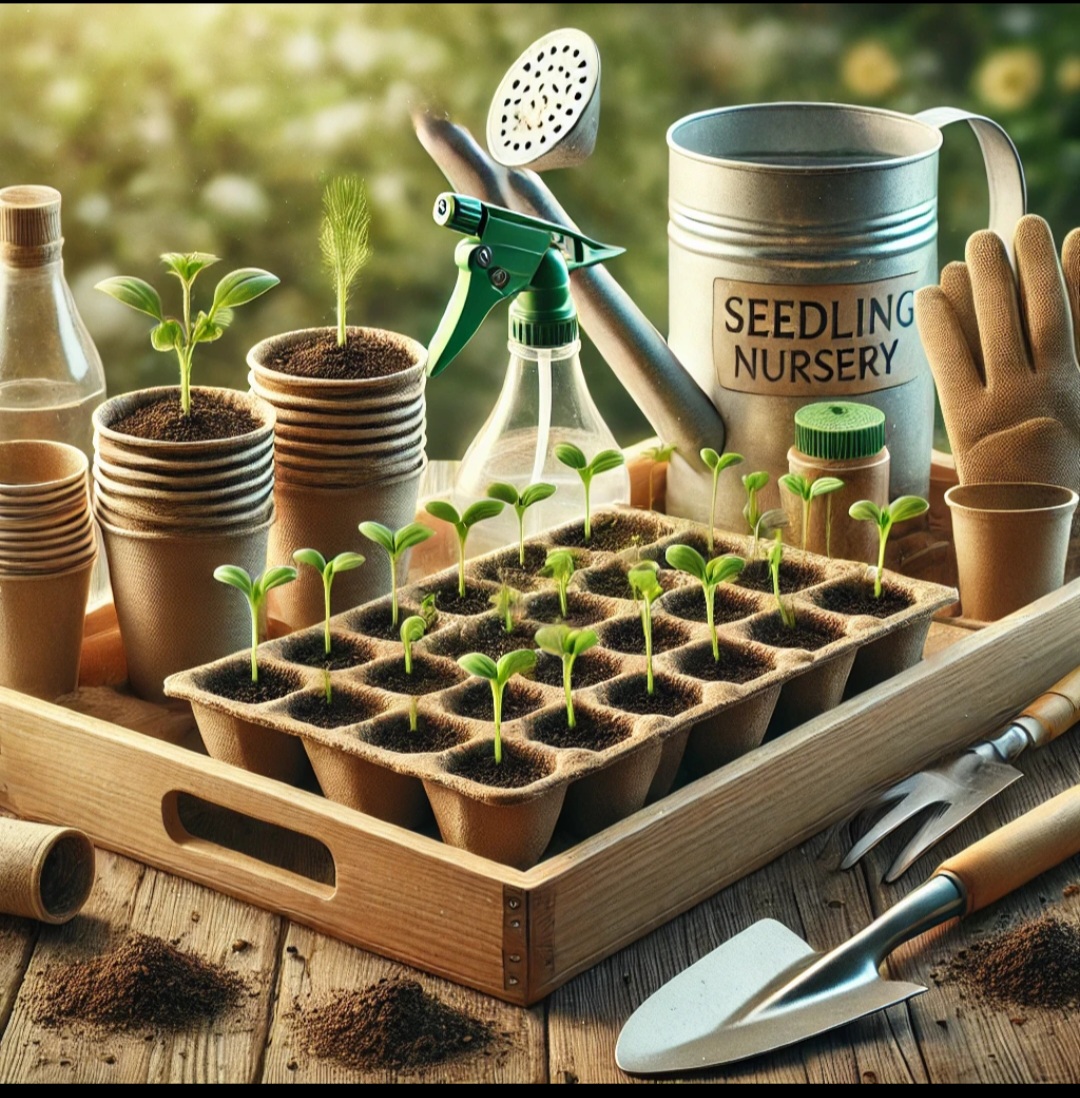 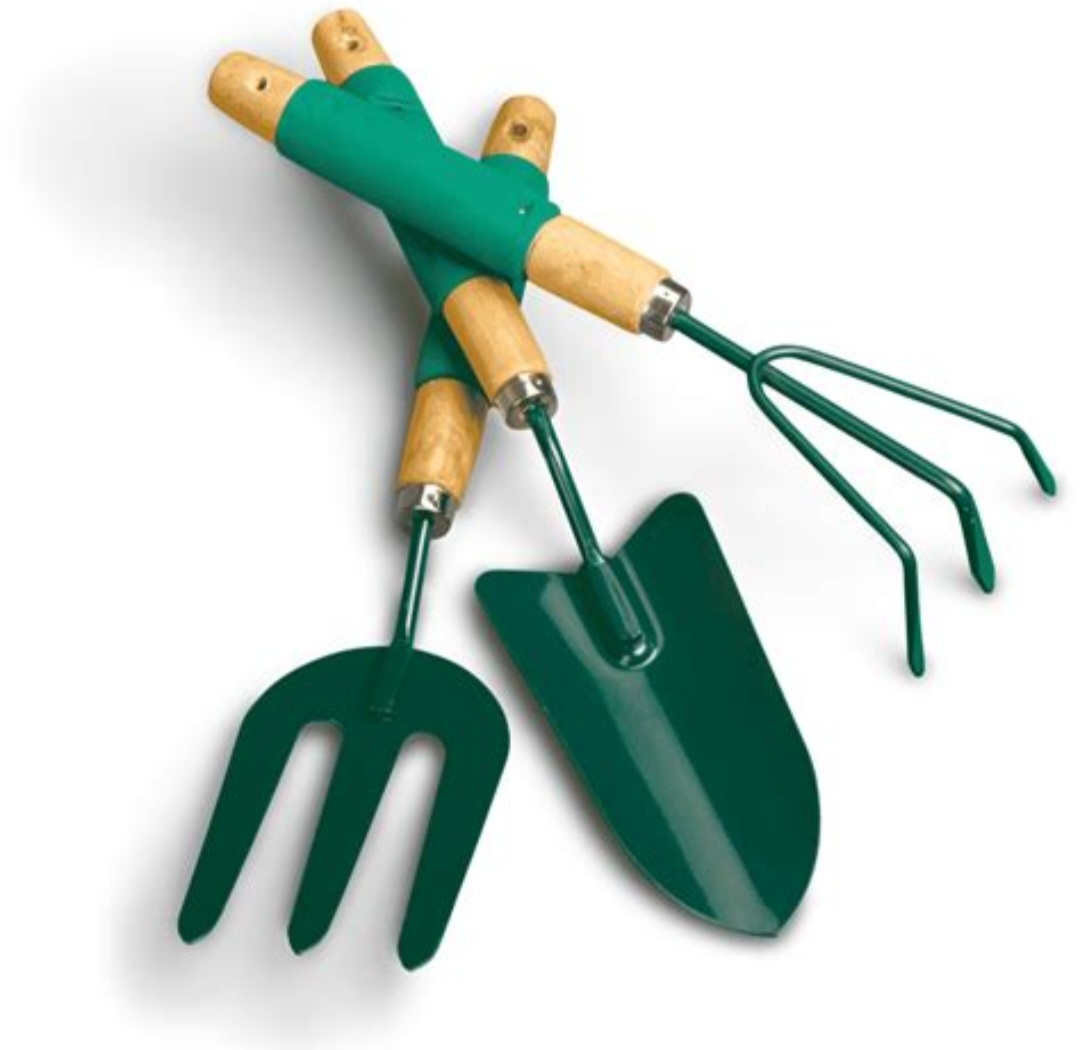 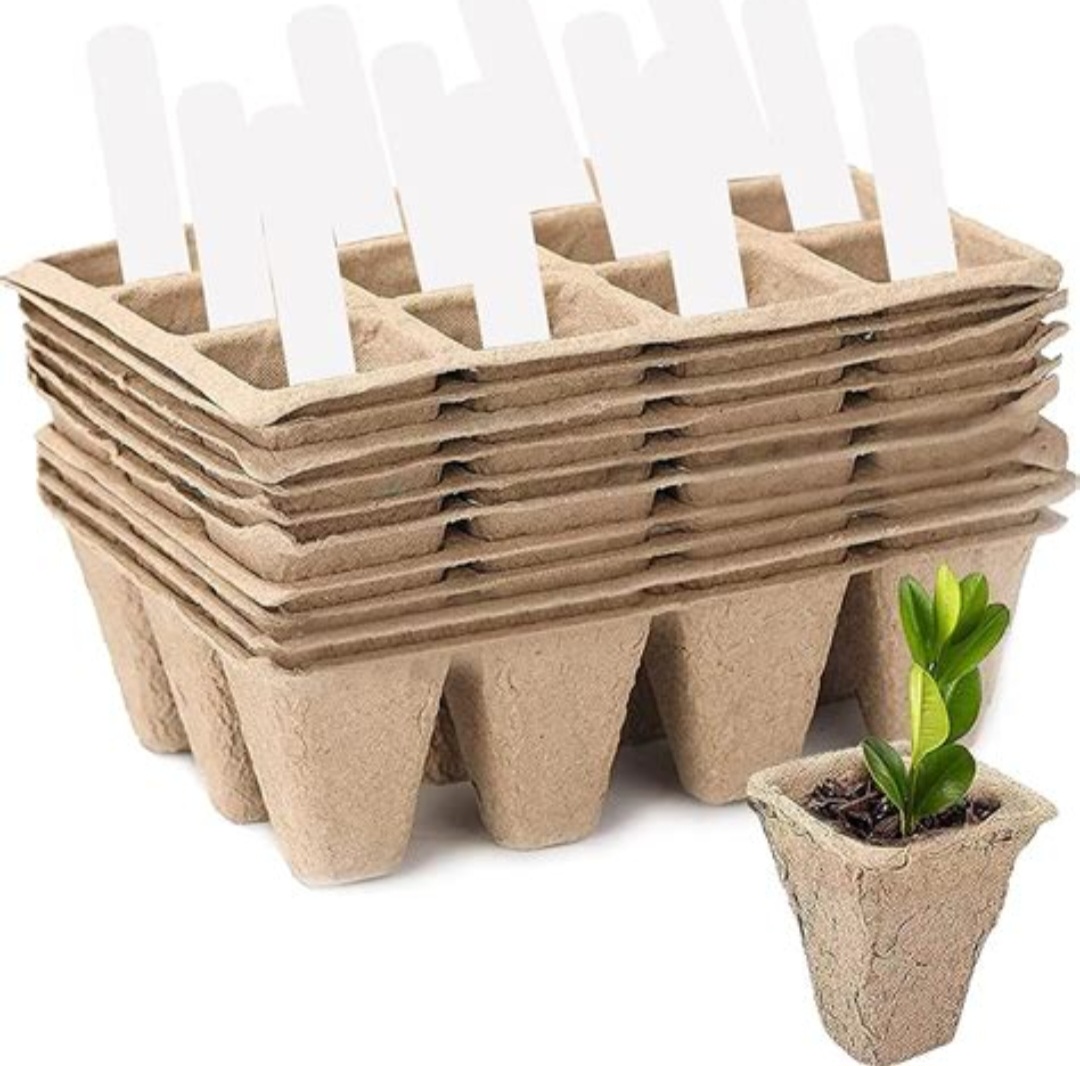 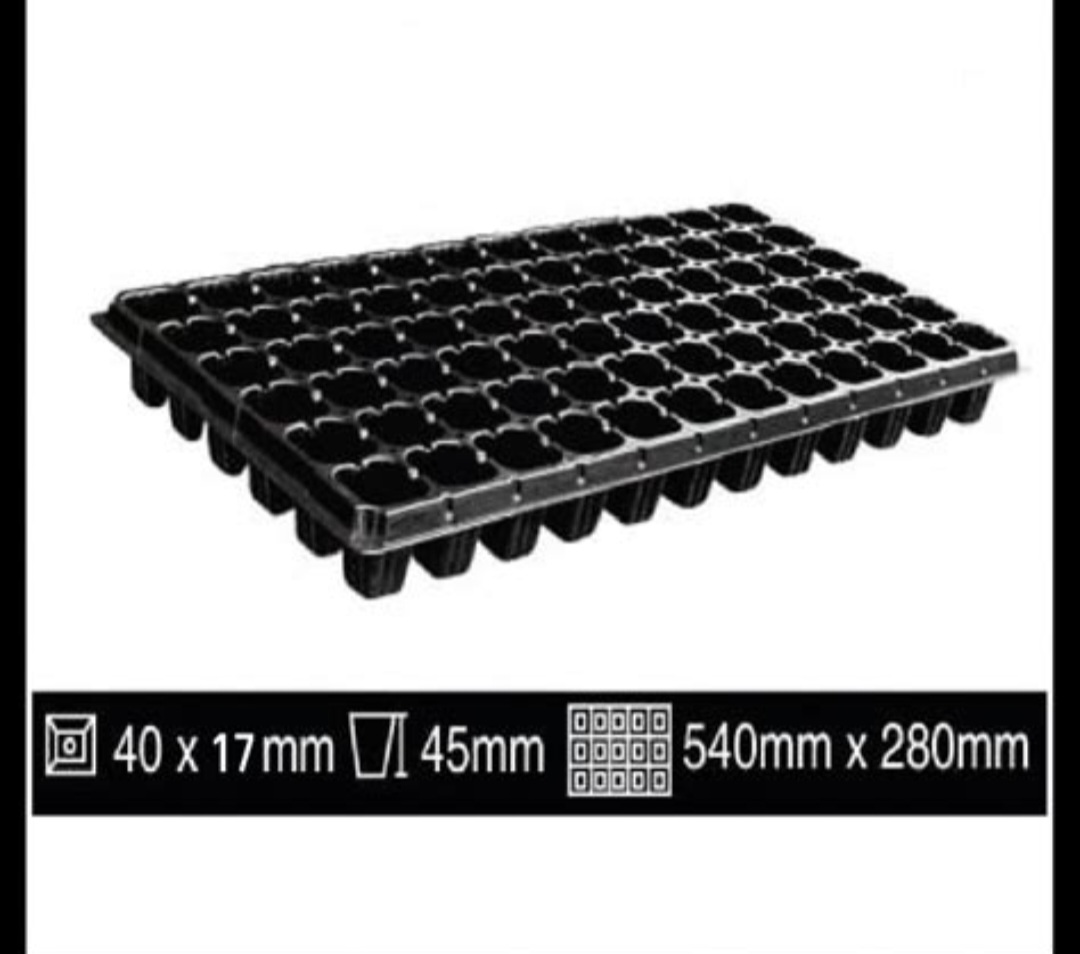 ان يميزالطالب بين عملية تشتيل البذور والزراعة العادية
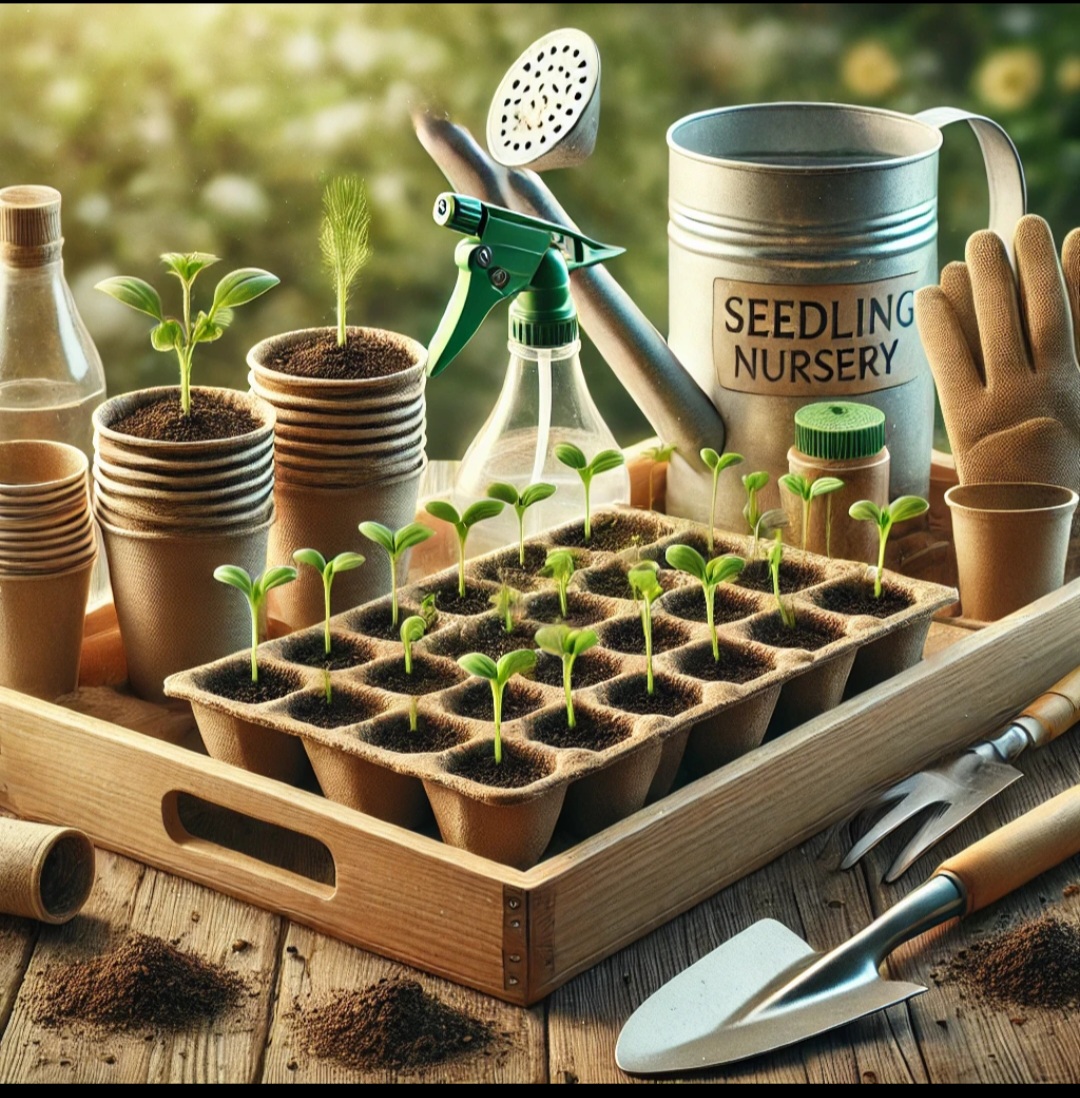 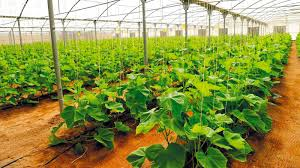 ان يشيرالطالب علي الصورة التي تدل علي  تشتيل البذور
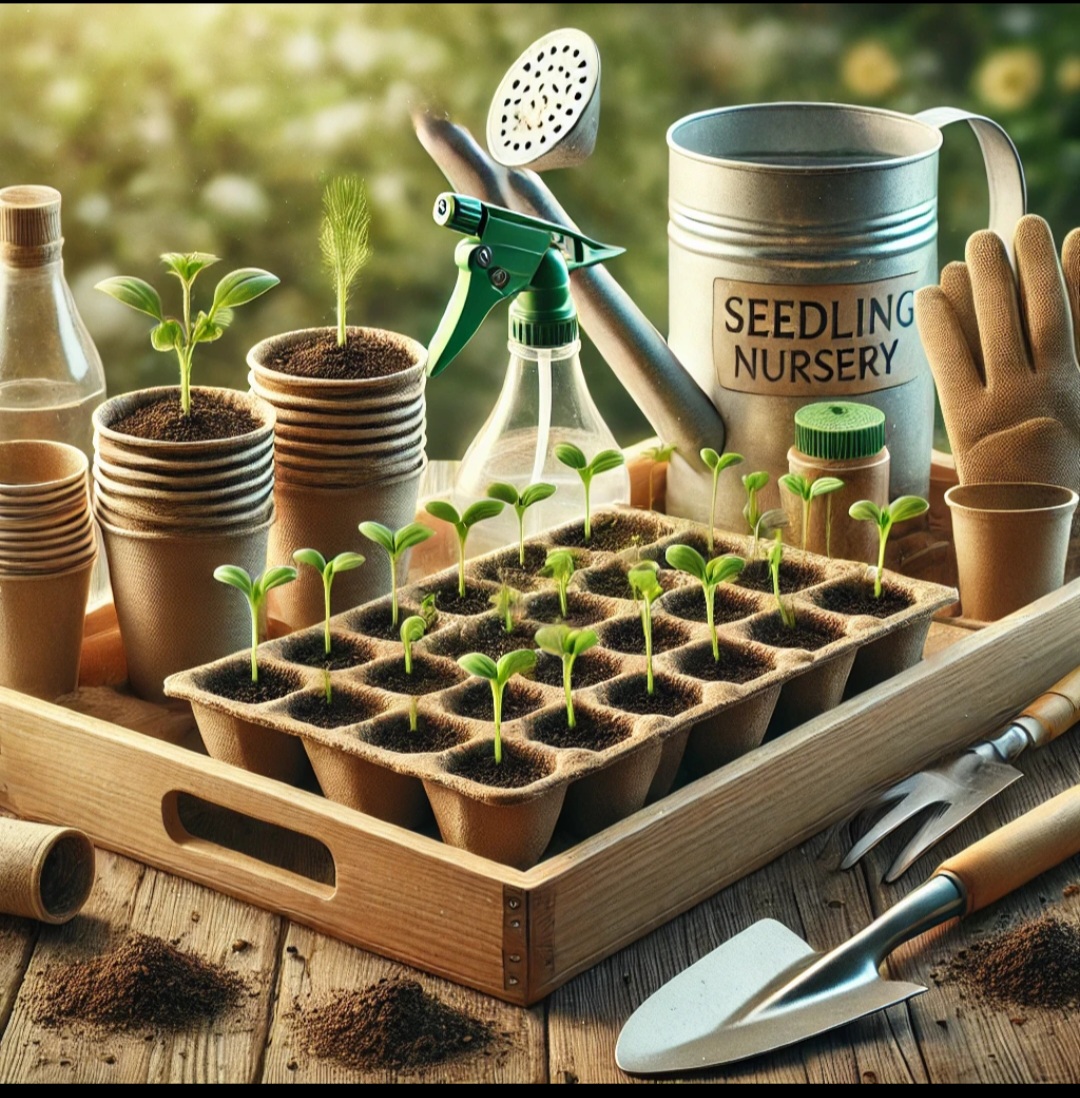 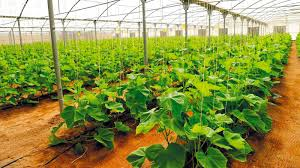 ان يشير الطالب علي صينية التشتيل
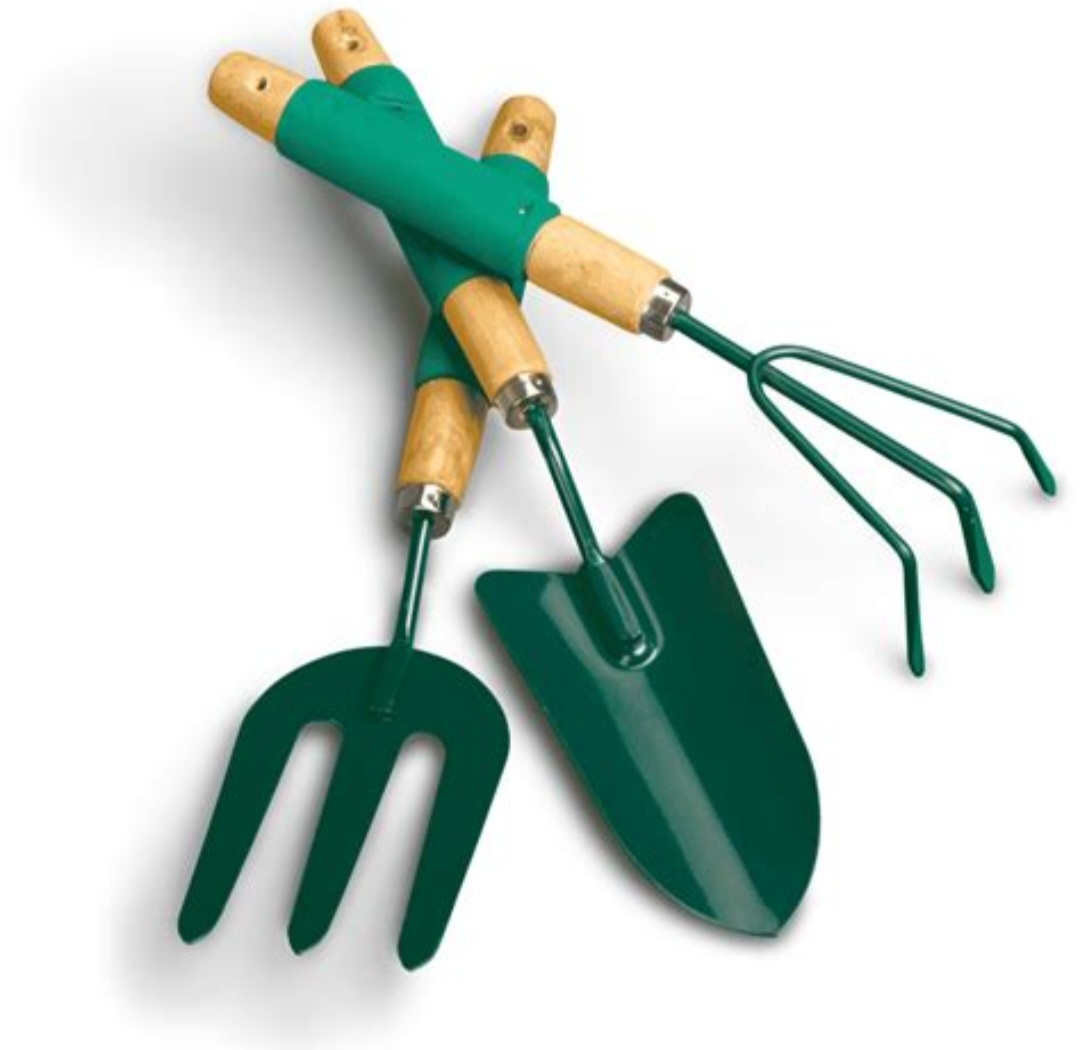 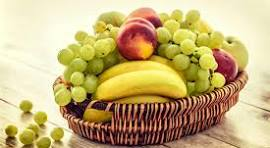 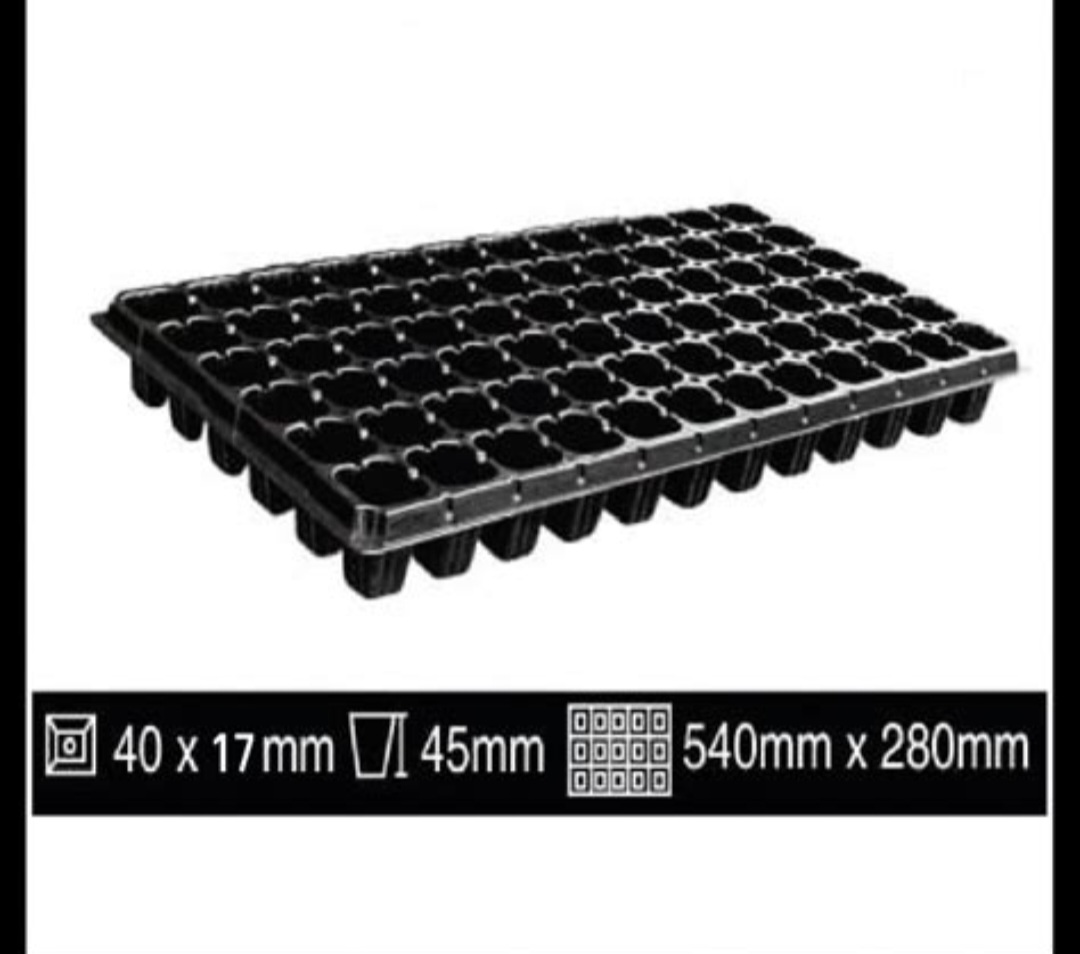